Dostosowanie taboru Tramwajów Warszawskich do potrzeb osób niepełnosprawnych - zakup 60 tramwajów niskopodłogowych
Paweł Rzeszódko
Warszawa, 5 grudnia 2016 r.
Oczekiwania pasażerów miasta st. Warszawy co do komfortu podróżowania:
tabor niskopodłogowy ułatwiający wsiadanie i wysiadanie z pojazdu osobom starszym, niepełnosprawnym czy rodzicom podróżującym z dziećmi w wózkach, 
tabor w pełni klimatyzowany,
wyposażony w nowoczesny system informacji pasażerskiej złożony z głosowego zapowiadania przystanków oraz tablic wyświetlających trasy przejazdu.
Tramwaje Warszawskie chcąc wyjść naprzeciw oczekiwaniom mieszkańców miasta st. Warszawy przy kolejnych zakupach, tym razem na 186 niskopodłogowych tramwajów jednokierunkowych, opracowały Specyfikację Istotnych Warunków Zamówienia (SIWZ) uwzględniającą powyższe wymagania.
Umowa o dofinansowanie została podpisana w dniu 27.06.2012 r. 
Okres realizacji projektu: lata 2009 – 2013
Całkowity koszt projektu zgodnie z zawartą Umową o dofinansowanie: 477,34 mln zł
Kwota dofinansowania zgodnie z zawartym Aneksem nr 1 do Umowy o dofinansowanie: 388,55 mln zł
Projekt polegał na dostawie 60 nowych tramwajów przegubowych, wieloczłonowych, całkowicie niskopodłogowych, z napędem silnikami prądu przemiennego i sterowaniem mikroprocesorowym, dostosowanych do potrzeb osób niepełnosprawnych
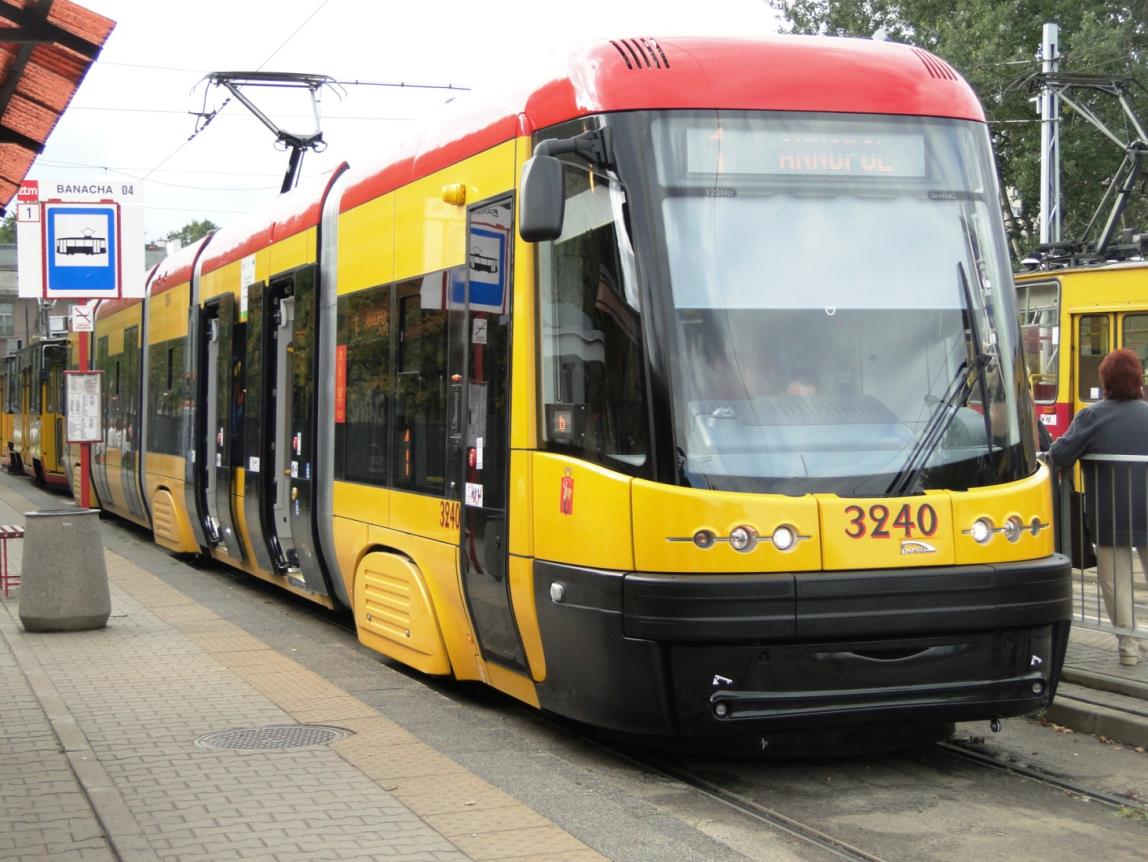 Tramwaj typu 120Na 
zakupiony w ramach projektu
Tramwaj posiada zdolność przewozową wynoszącą 201 osób (przyjmując na jedno miejsce stojące 0,2 m2). 

	Liczba miejsc siedzących:	40+4 składane
	Liczba miejsc stojących:	161
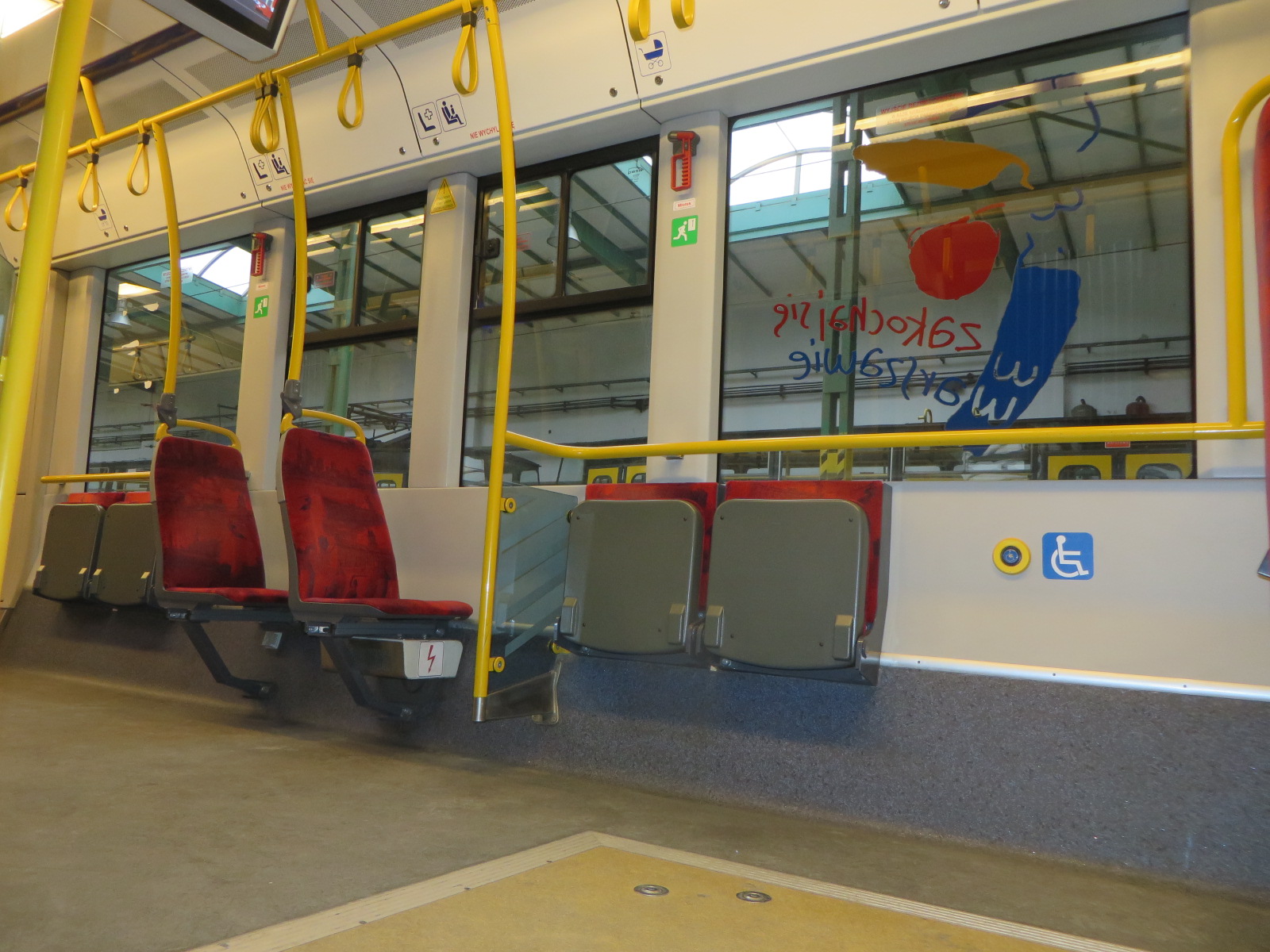 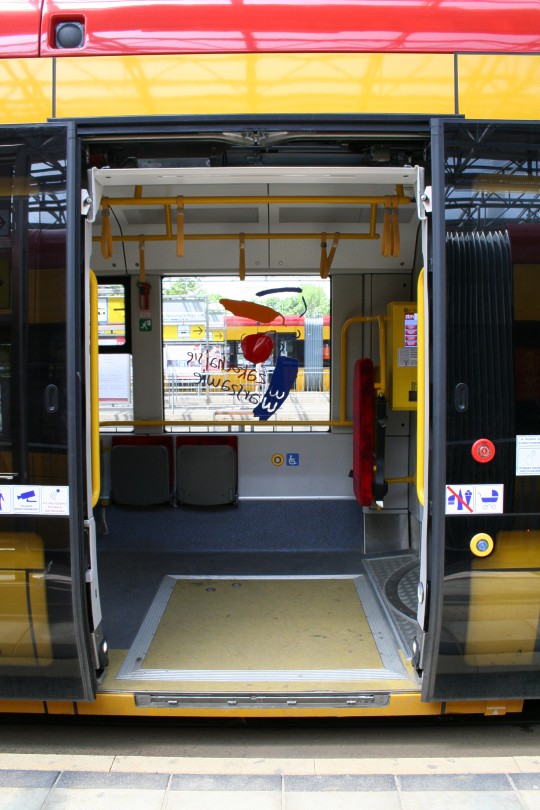 Nadwozie tramwaju w części pasażerskiej wykonane jest  jako całkowicie niskopodłogowe. Niska podłoga to taka, która zmienia łagodnie i bezstopniowo swoją wysokość, a ponadto spełnia warunek nie przekraczania wysokości liczonej od pgs, określonej dla stref drzwiowych na 350 mm, dla stref nad wózkami 480 mm i dla stref pozostałych 370 mm.
350 mm
[Speaker Notes: Dzięki temu tramwaje typu 120Na są przyjazne dla osób starszych, niepełnosprawnych i poruszających się na wózkach inwalidzkich]
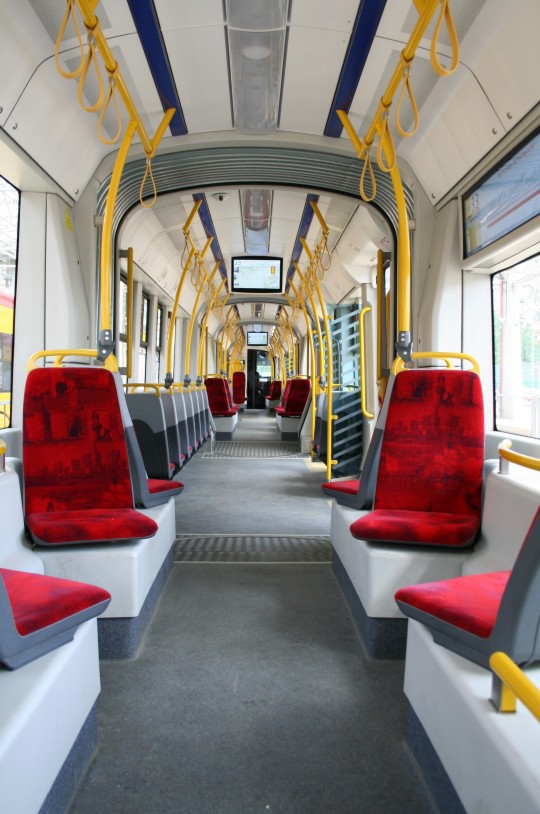 W celu maksymalnego udostępnienia powierzchni tramwaju pasażerom siedzenia w tramwaju są ustawione tak, aby w jak najmniejszym stopniu ograniczały szerokość przejścia. Zabudowa wnętrza uwzględnia swobodę przechodzenia zachowując szerokość przejścia, nie mniejszą niż ~660 mm.
660 mm
[Speaker Notes: Siedzenia przedziału pasażerskiego dostępne są dla pasażerów z poziomu podłogi. W obszarze nad wózkami wagonowymi siedzenia są ustawione skośnie do kierunku jazdy, przy czym kąt zawarty pomiędzy osią wzdłużną siedziska a ścianą boczną tramwaju nie przekracza 450. Pozostałe siedzenia ustawione są wzdłużnie do kierunku jazdy (nie dotyczy czterech siedzeń składanych umieszczonych w członie B)]
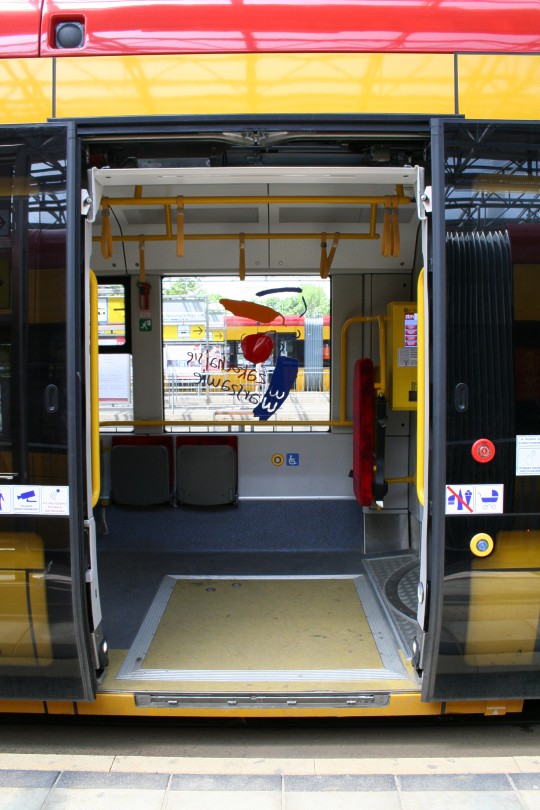 Szerokość wejścia do tramwaju:

Drzwi dwustrumieniowe 
1300 mm

Drzwi jednostrumieniowe
700 mm
1300 mm
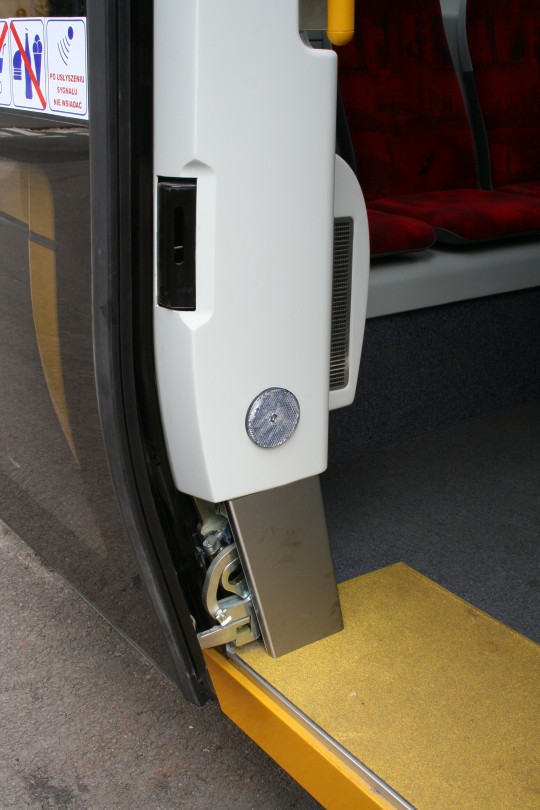 Krawędzie wejść do tramwaju oznaczone są kontrastowo w stosunku do podłogi
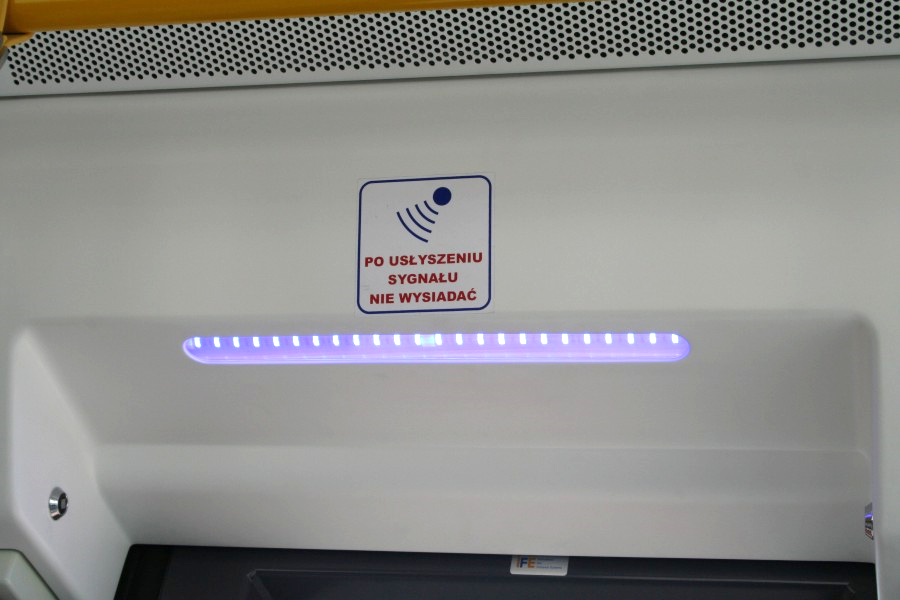 Drzwi zamknięte - podświetlenie niebieskimi diodami, brak sygnału dźwiękowego





Zamykanie drzwi - podświetlenie czerwonymi diodami, sygnał dźwiękowy
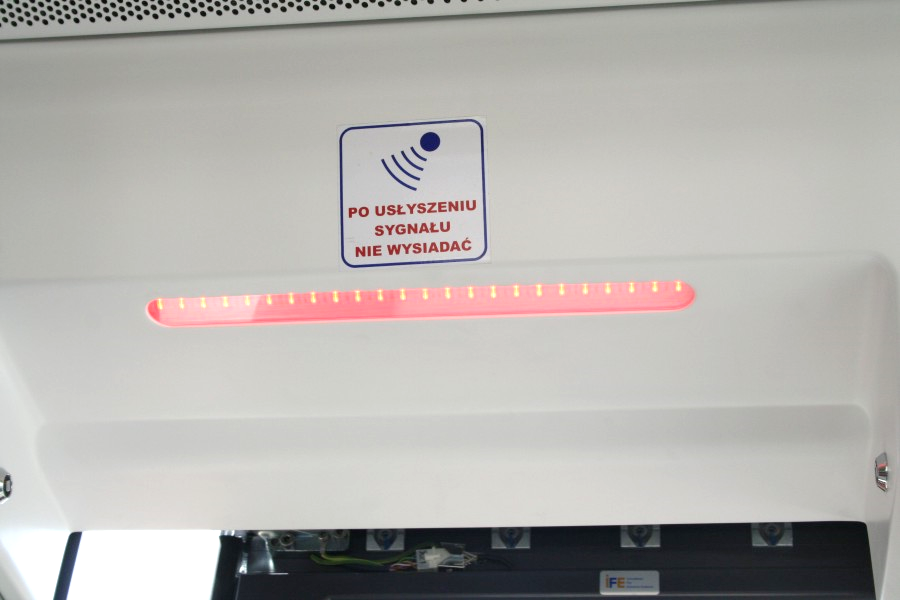 W tramwaju znajdują się dwa siedzenia specjalne (miejsca siedzące przeznaczone dla osoby niepełnosprawnej/matki z dzieckiem), zlokalizowane w sąsiedztwie drugich drzwi, licząc od kabiny motorniczego dla których przewidziana jest dostateczna liczba uchwytów dla dojścia z przytrzymywaniem się.
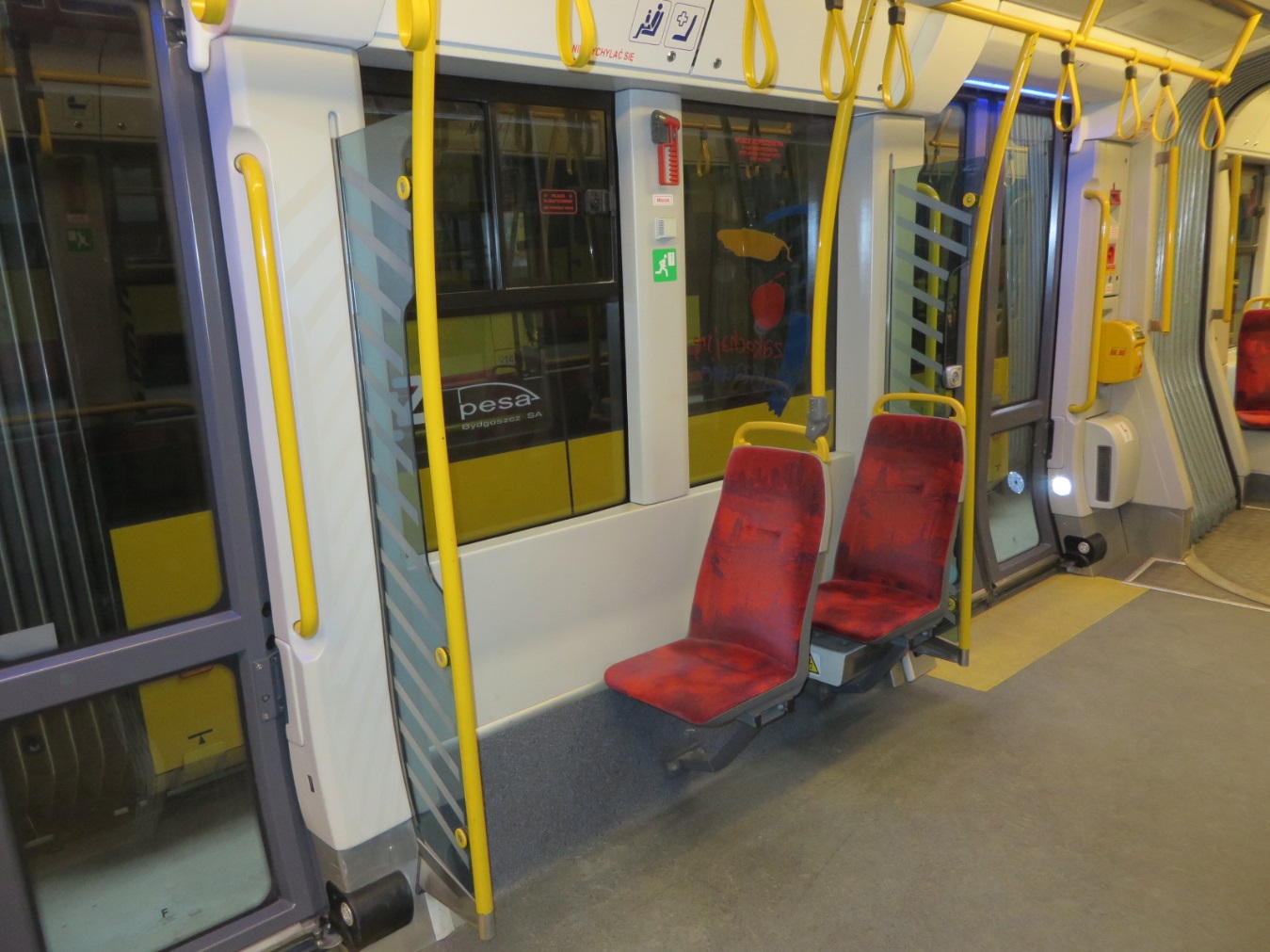 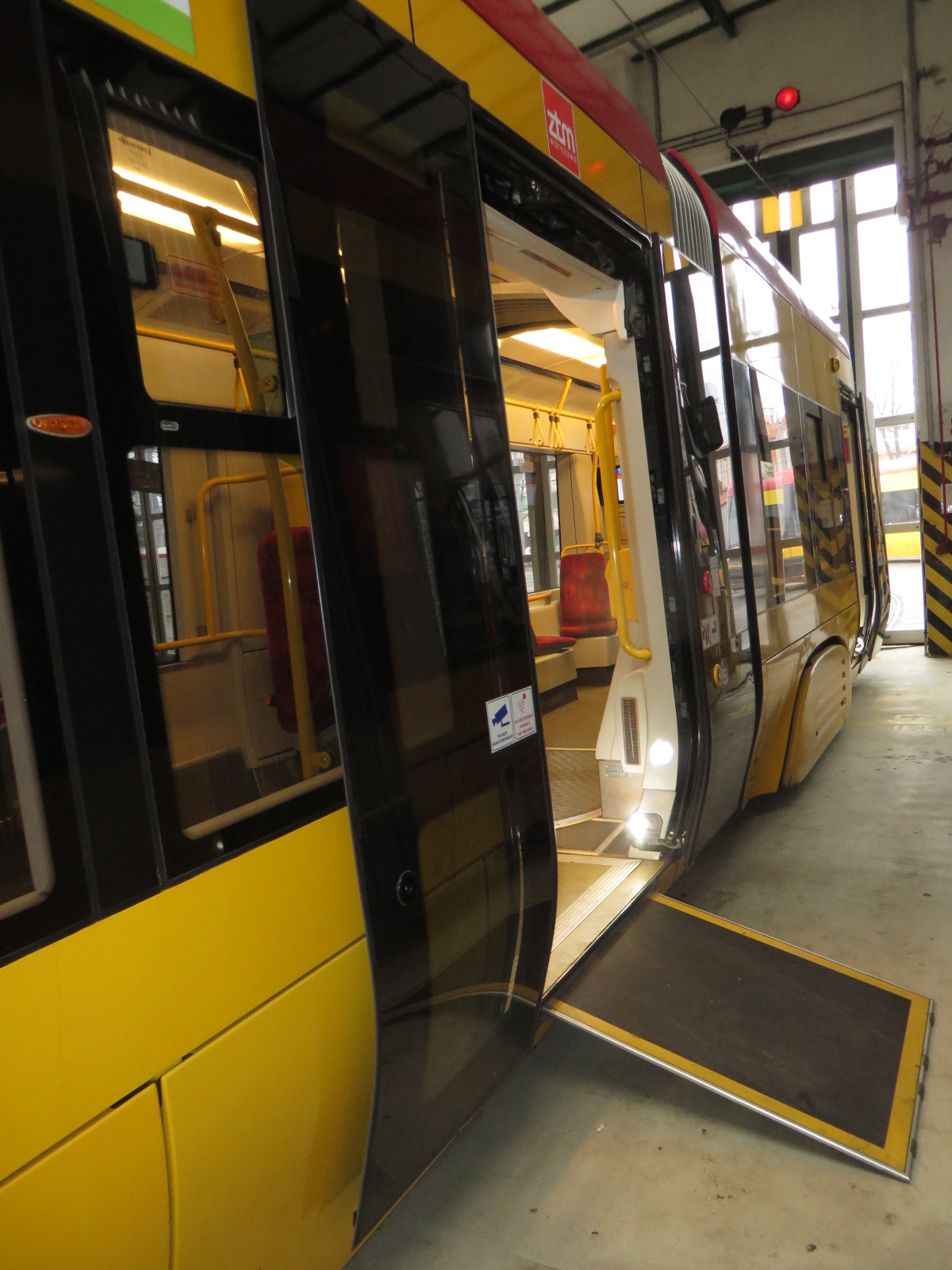 Aby umożliwiać wygodne wsiadanie i wysiadanie osobom na wózku inwalidzkim z poziomu peronu przystankowego i pgs tramwaj został wyposażony wysuwaną przy pomocy własnego napędu platformę.
[Speaker Notes: Wygodny dostęp do tramwaju, także wózkiem dziecięcym]
W tramwaju, w rejonie drzwi wyposażonych w platformę znajduje się przyległa do ściany tramwaju i mająca długość ~1600 mm, licząc wzdłuż tej ściany, wolna powierzchnia przeznaczona dla wózków inwalidzkich i wózków dziecięcych. Na powierzchni tej znajduje się stanowisko do mocowania wózka inwalidzkiego ustawione tak, aby wózek przewożony był tyłem do kierunku jazdy.
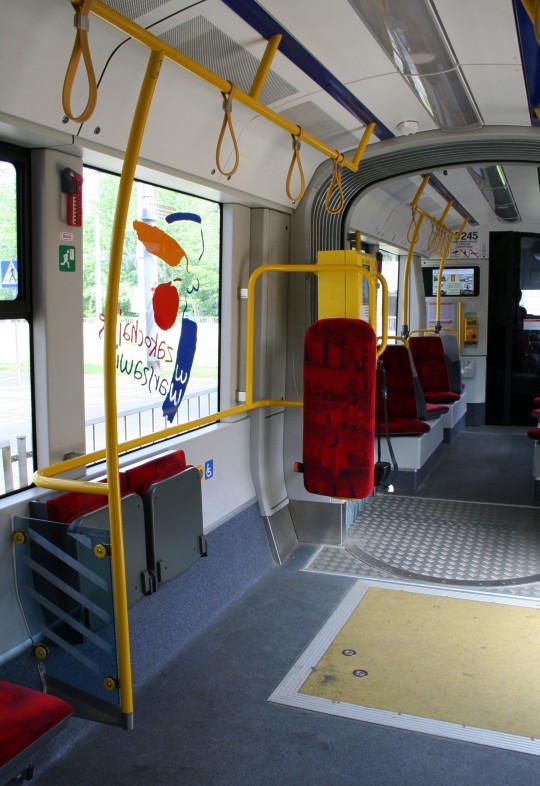 Poręcze, uchwyty i kolumny swoją ilością i rozmieszczeniem zapewniają wszystkim pasażerom (w tym niepełnosprawnym) utrzymanie równowagi w czasie jazdy.
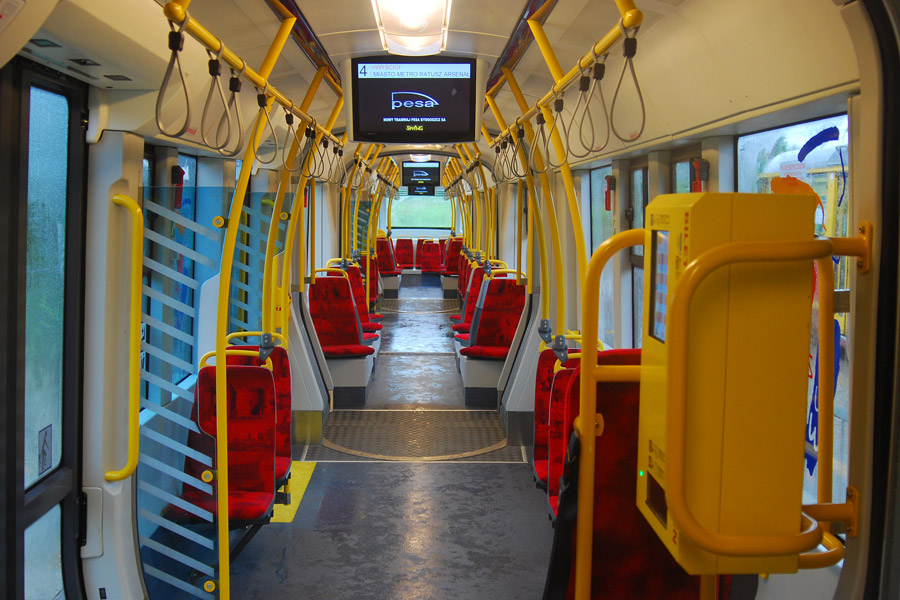 Przyciski pasażerskie:

umożliwiają otwarcie drzwi przez pasażera po aktywacji tej funkcji przez motorniczego,



służą do informowania motorniczego o zamiarze wsiadania i wysiadania osoby niepełnosprawnej.
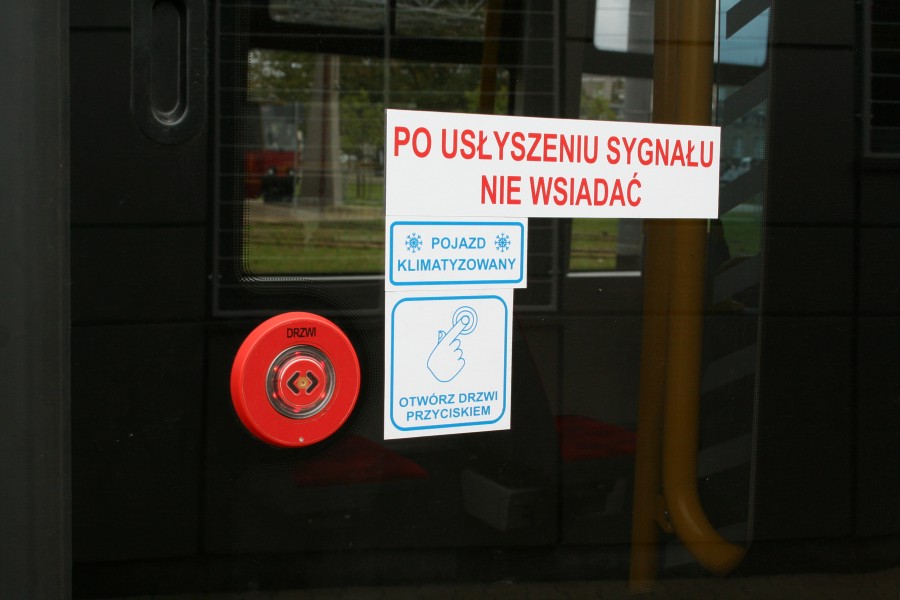 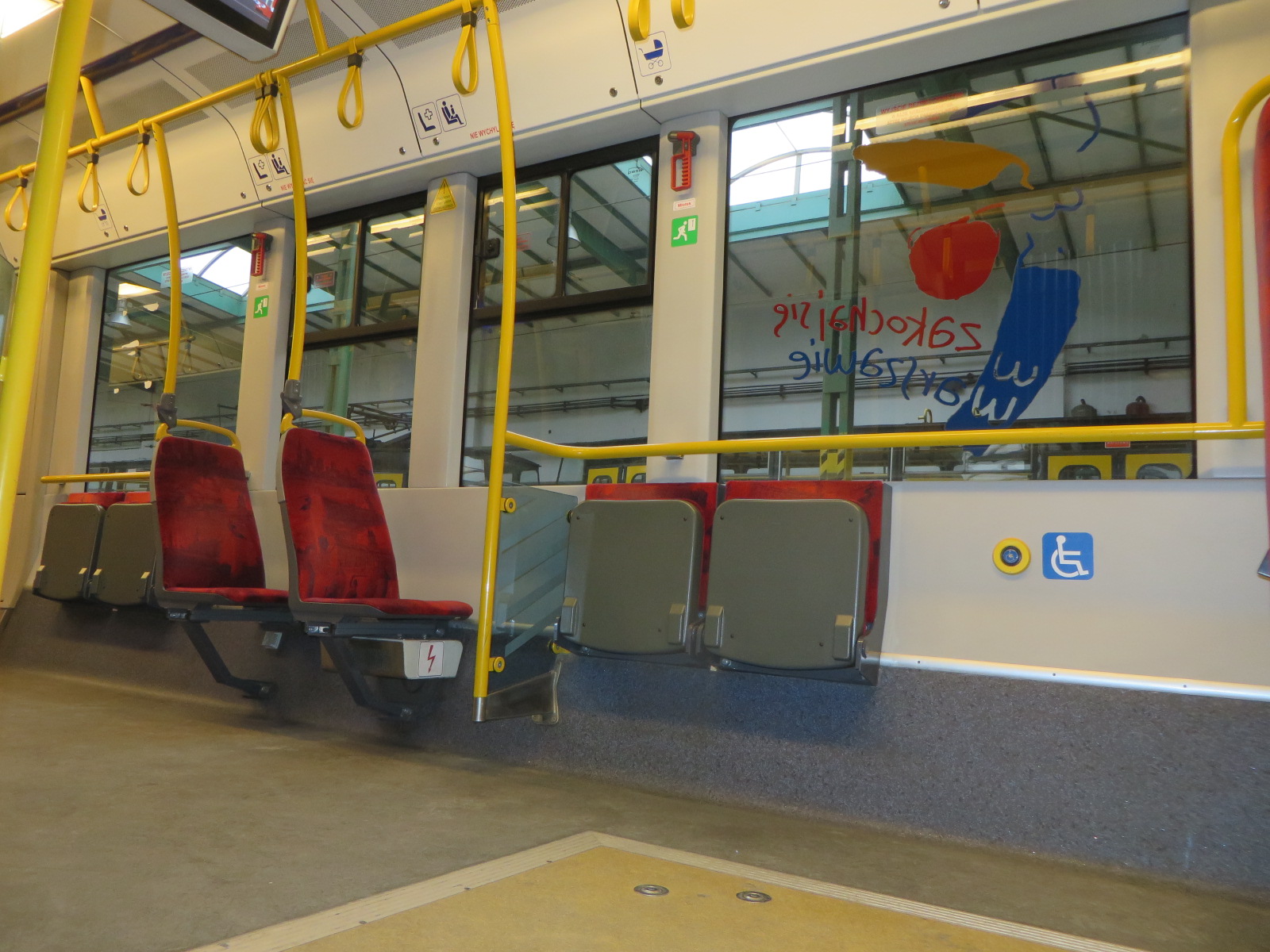 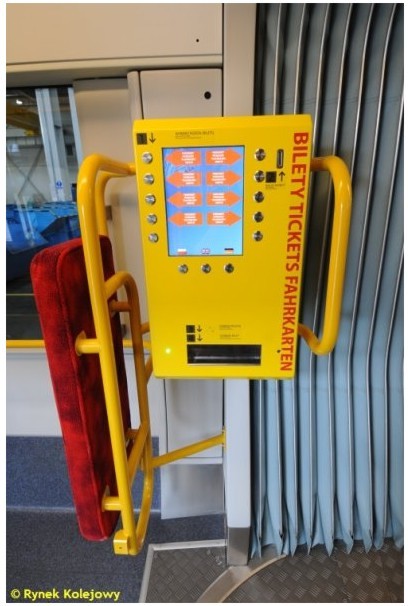 Mobilny Automat Biletowy 

Każdy tramwaj z projektu posiada automat, umożliwiający pasażerowi zakup biletu.

Wrzut monet do automatu biletowego znajduje się na wys. 167 cm.
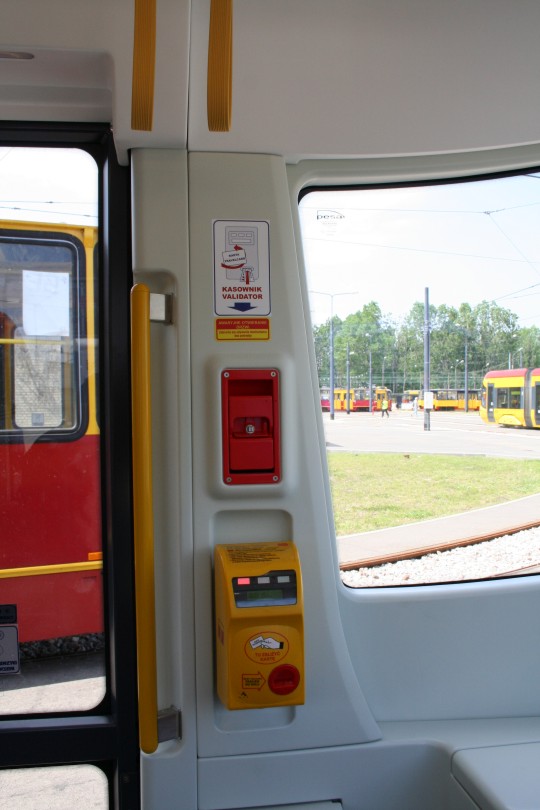 Kasowniki

Są umieszczone w sąsiedztwie każdych drzwi na wysokości 
90÷110 cm licząc od podłogi do miejsca wkładania kasowanego biletu. Miejsce to jest posiada kontrastowe oznaczenie, które jest  rozpoznawana dotykowo.
Tramwaj jest wyposażony w nowoczesny System Informacji Liniowej wraz z systemem zapowiedzi głosowych.

W skład systemu wchodzą wyświetlacze elektroniczne (tablice):

	czołowy przedni			tylny
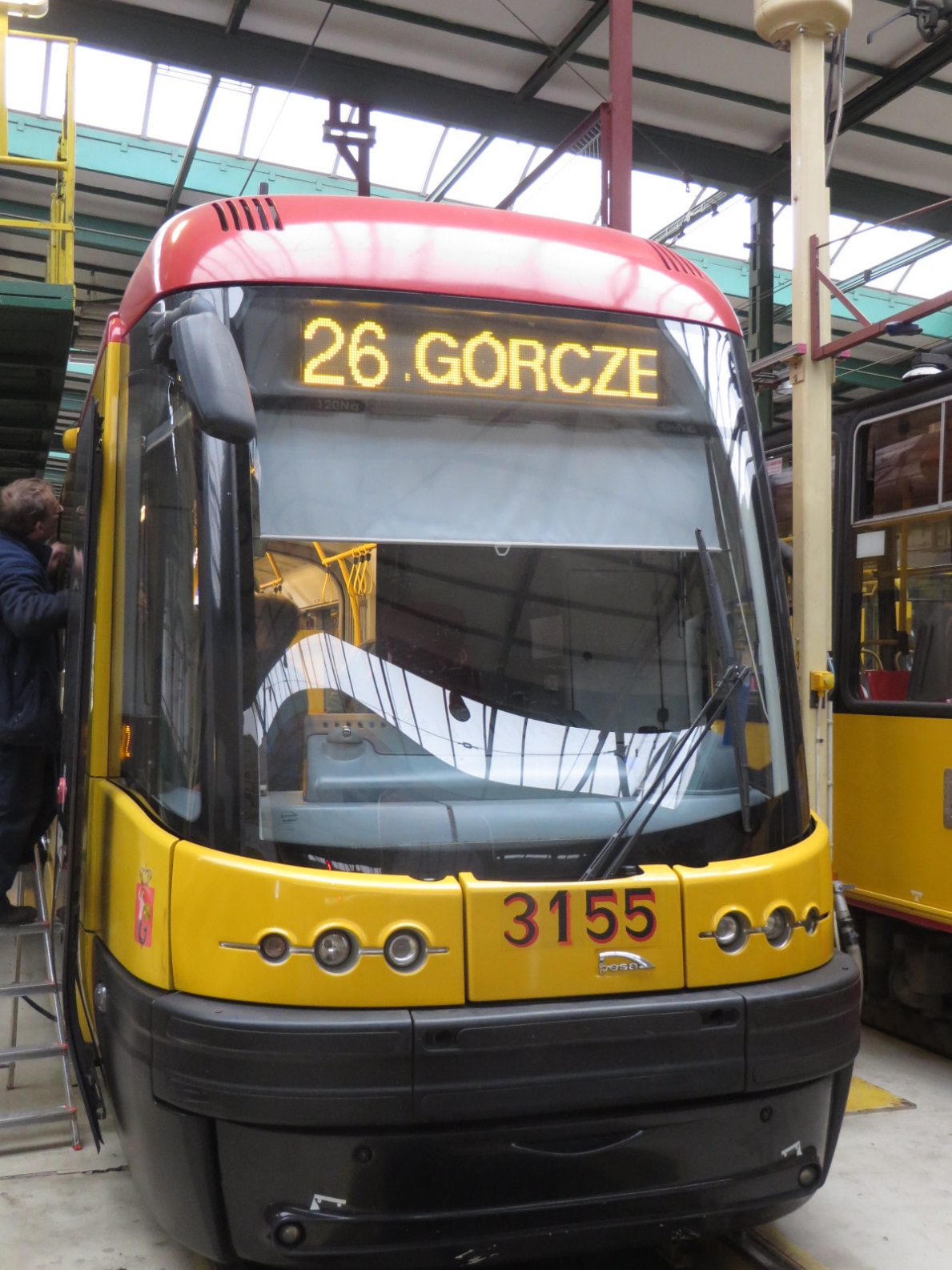 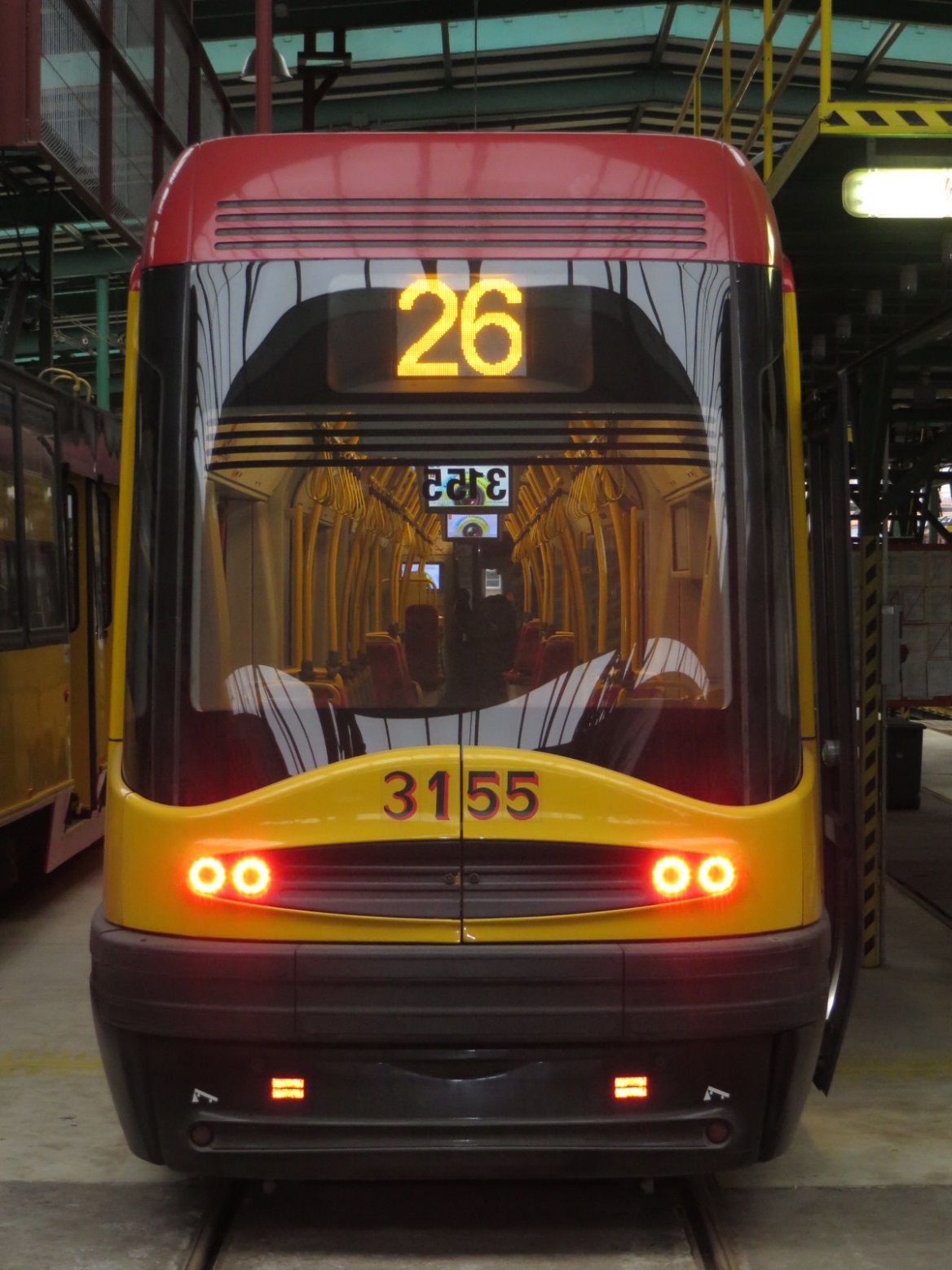 [Speaker Notes: tablicę czołową przednią z informacją skierowaną na zewnątrz, umieszczoną nad przednią szybą kabiny motorniczego, obrazującą podstawowo oznaczenie linii, na której aktualnie kursuje tramwaj oraz nazwę krańca, do którego zmierza]
tablica boczna
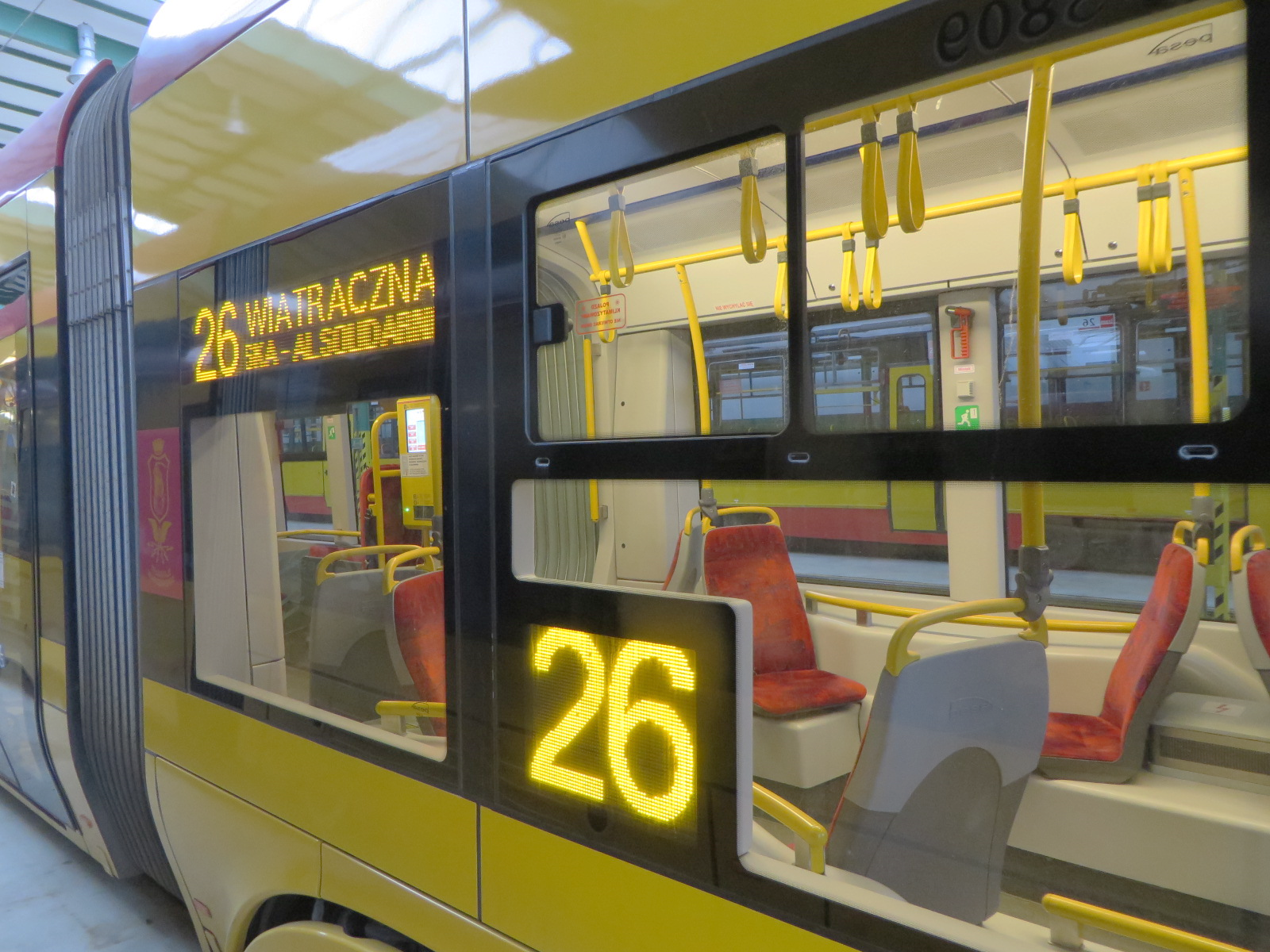 tablica boczna obrazująca oznaczenie linii, 
przeznaczona jest dla osób słabo widzących
[Speaker Notes: Tablica przeznaczona jest dla osób słabo widzących]
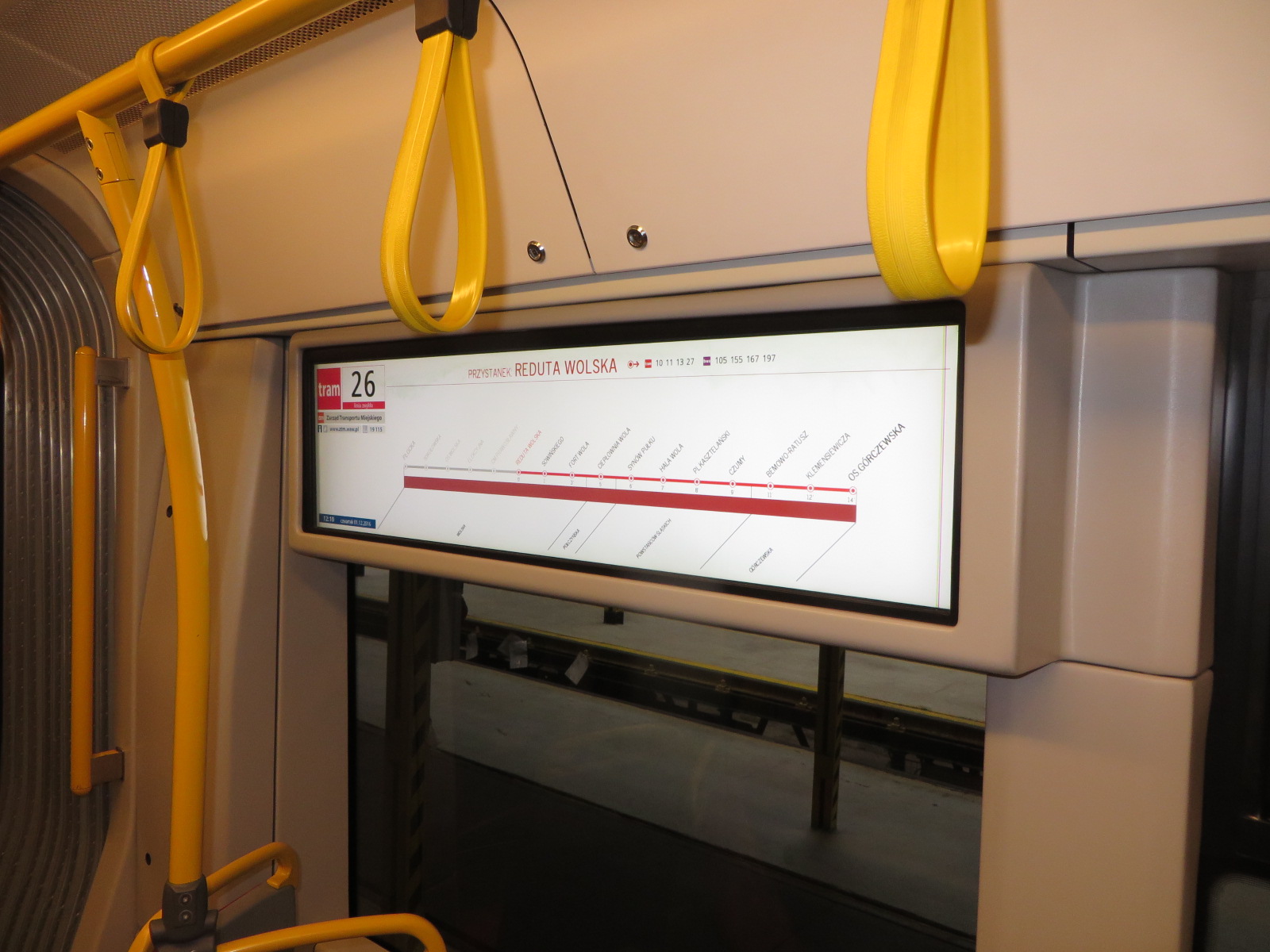 tablica wewnętrzna przedstawiająca pełną informacje o całej trasie linii, na której tramwaj aktualnie się znajduje
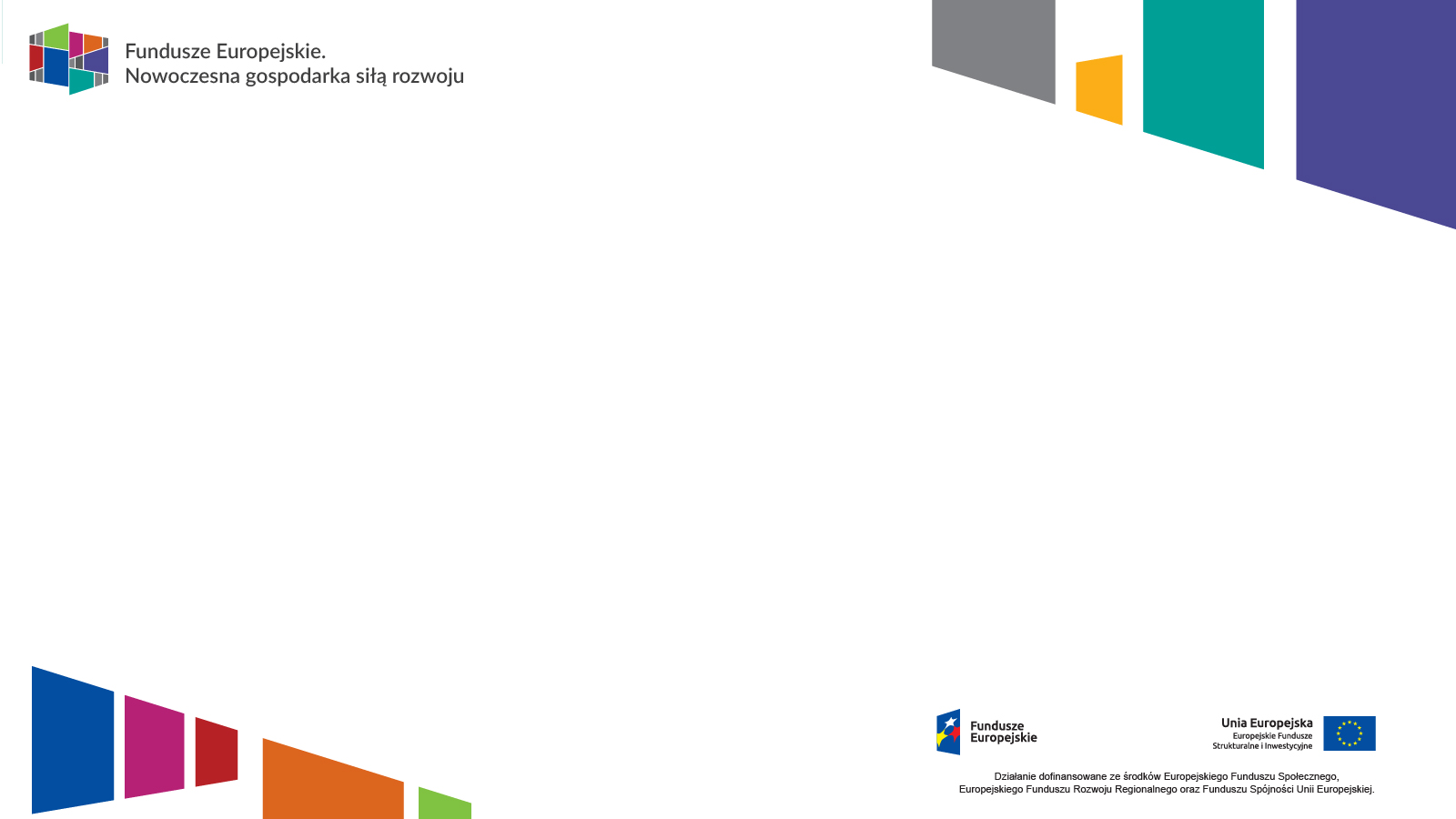 Tramwaje Warszawskie sp. z o.o. ul. Siedmiogrodzka 2001-232 WarszawaTEL. +48 22 534 43 30tw@tw.waw.plwww.tw.waw.pl
Paweł Rzeszódko
Dział Techniki Taboru
przeszodko@tw.waw.pl
Tel. +48 22 534 43 58
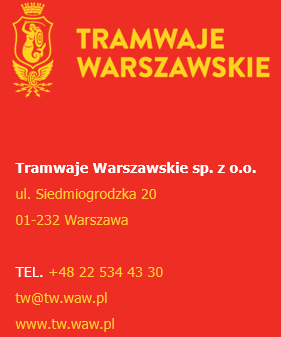 Dziękuję za uwagę.